Es ist toll im Herbst bei der Oma im Dorf!
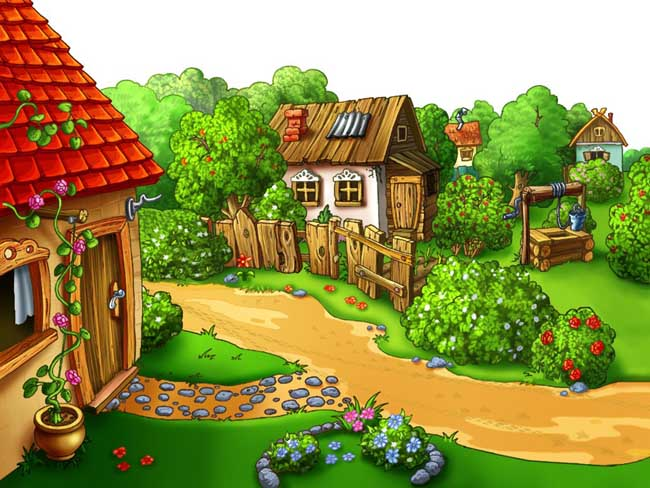 Es ist Herbst
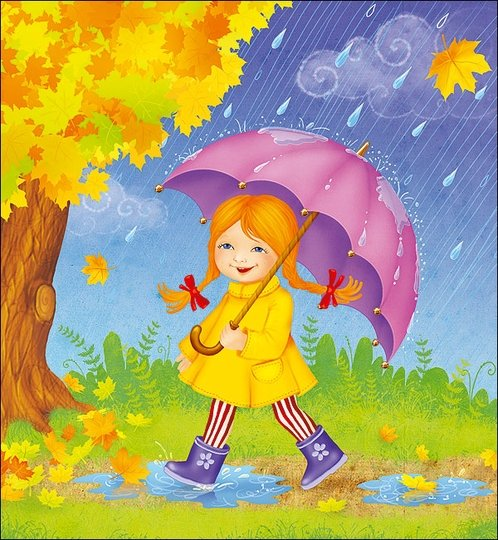 Das Obst
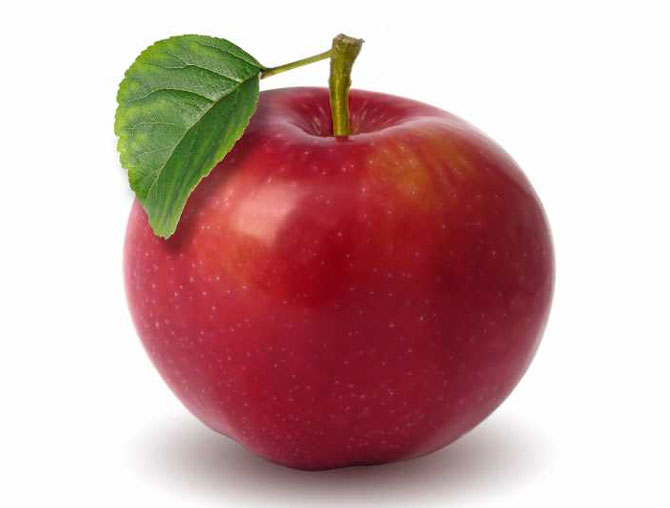 der Apfel
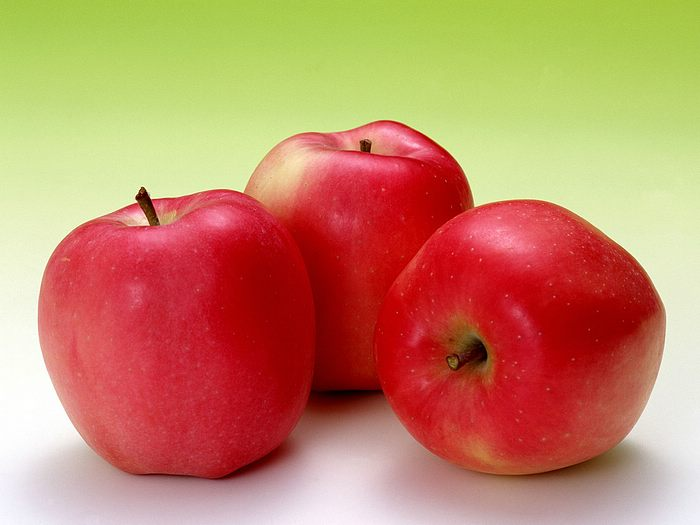 die Äpfel
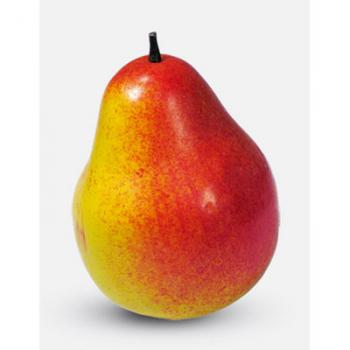 die Birne
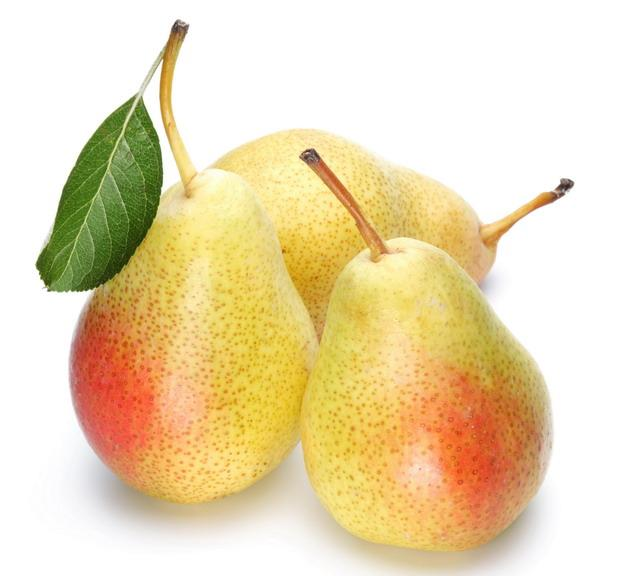 die Birnen
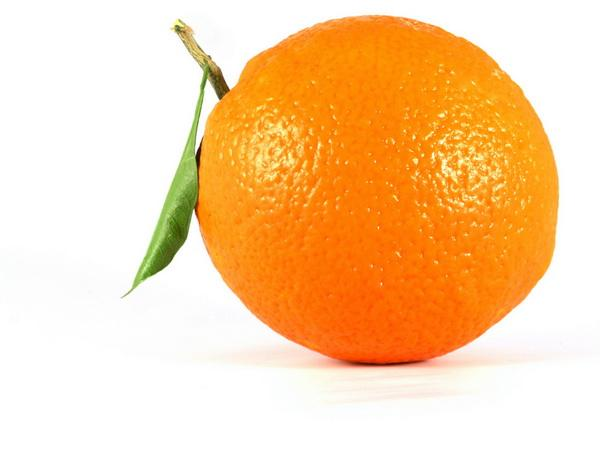 die Apfelsinen
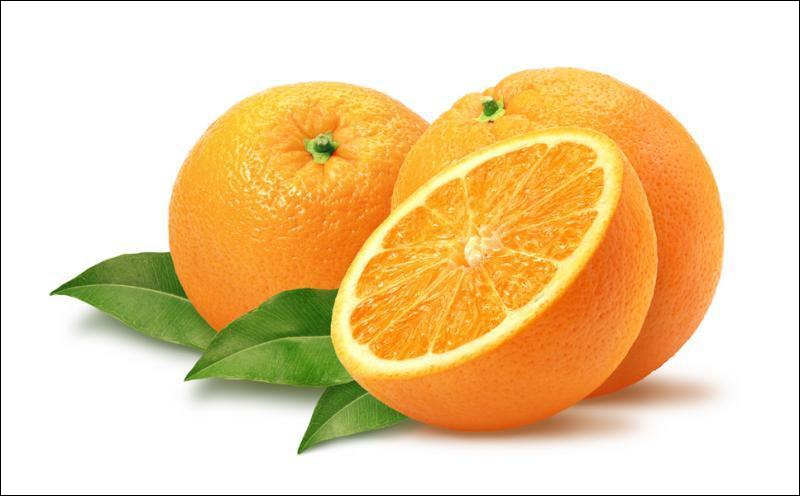 die Apfelsine
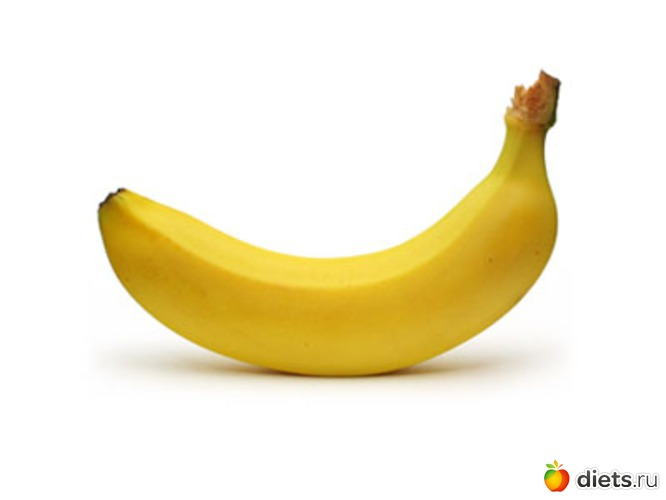 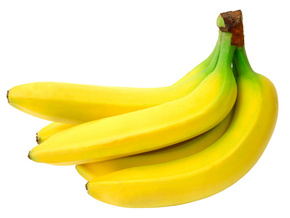 die Banane
die Bananen
Das Gemüse
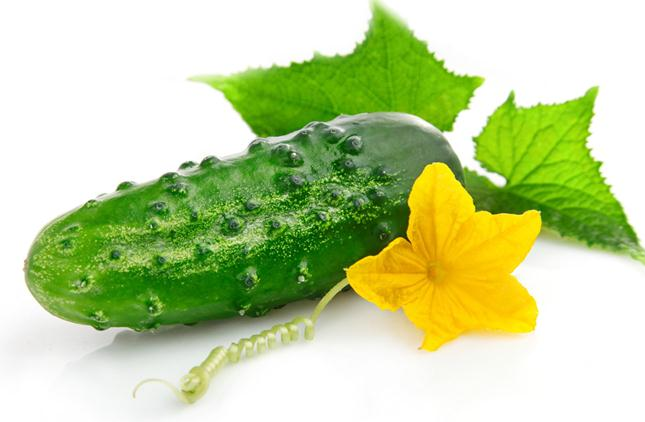 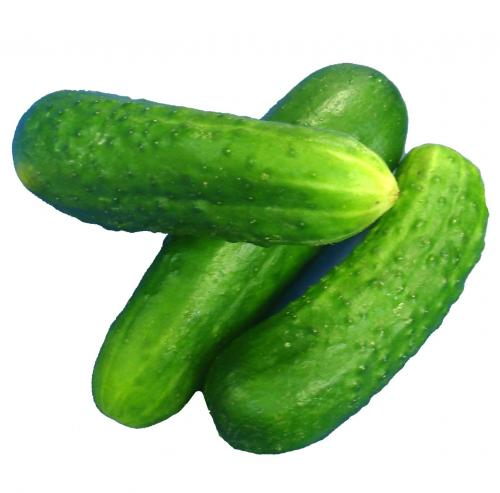 die Gurken
die Gurke
Der Schüler antwortet der Lehrerin.
Der Schüler antwortet dem Lehrer.
Die Mutter hilft dem Kind.
die             der
der             dem
das             dem